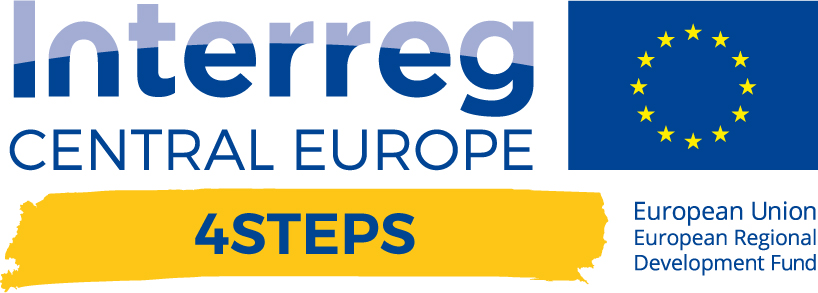 10 Dicembre 2019 
Ore 17.00 
Portale del Tecnopolo – via Saragat 13, Ferrara
INTELLIGENZA ARTIFICIALE: 
ISTRUZIONI PER L’USO
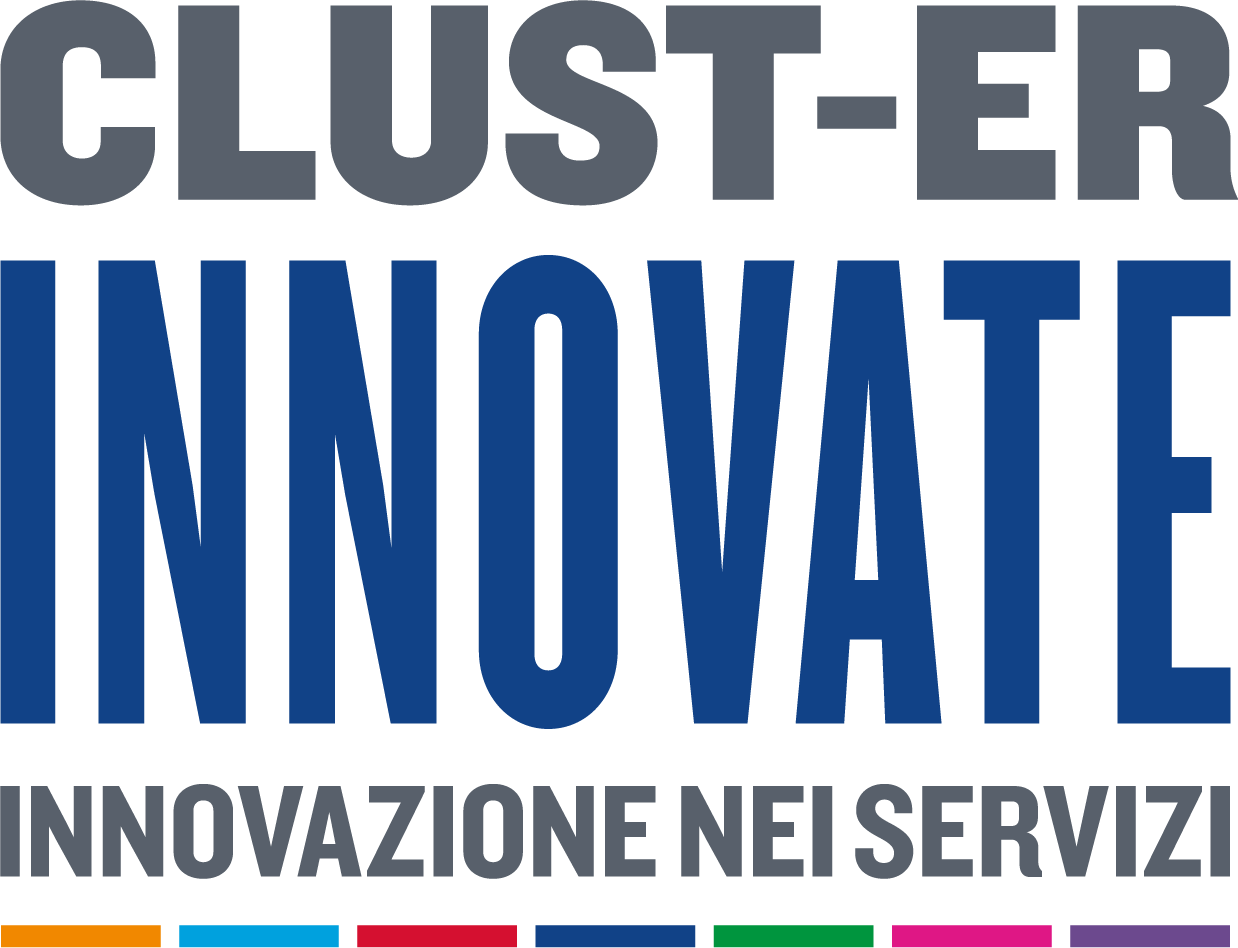 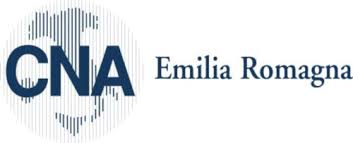 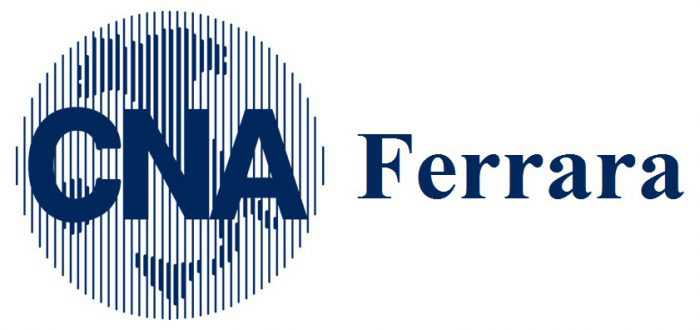 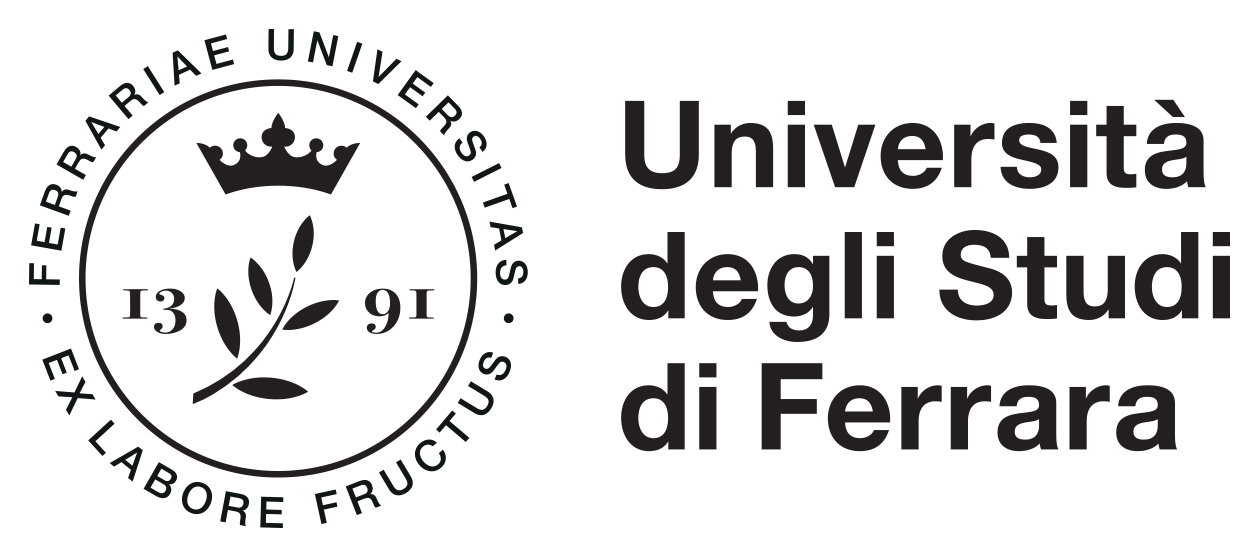 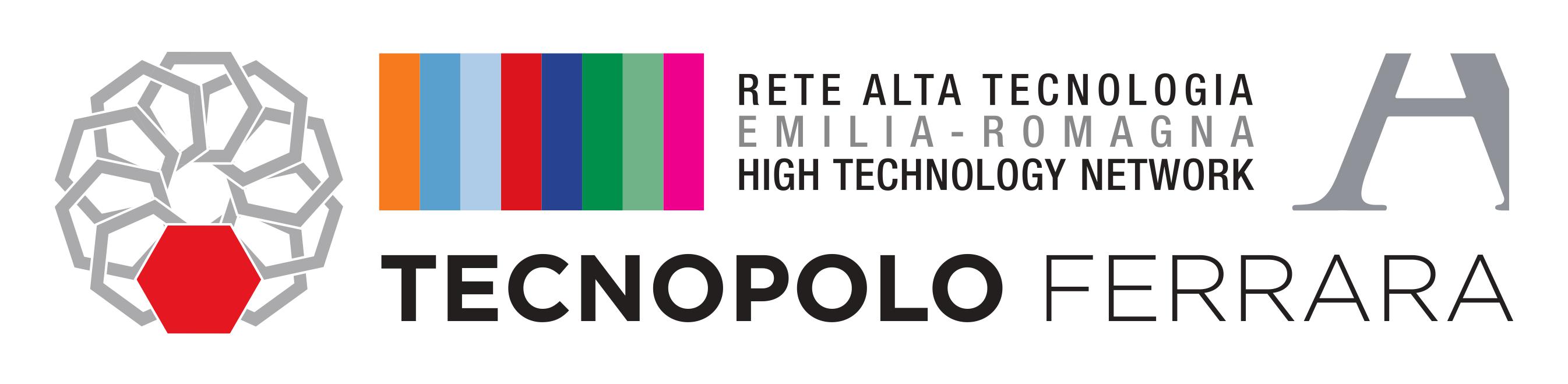 PROGRAMMA
Ore 17.10 - Saluti e introduzione 
Michele Pinelli, Delegato alla Terza Missione Unife
Massimo Carnevali, Clust-ER Innovate 
Amelia Grandi, Responsabile CNA HUB 4.0
Marcella Contini, CNA Emilia-Romagna – Presentazione del progetto 4 STEPS, finanziato dal Programma Interreg CENTRAL EUROPE
	
Ore 17.30 - L’Intelligenza Artificiale al servizio delle imprese
Fabrizio Riguzzi, Laboratorio MechLav - Università degli Studi di Ferrara

Ore 18.00 - Presentazione di casi di successo delle aziende
Modera: Massimo Carnevali, Clust-ER Manager Innovazione nei servizi
Michele Carrino, Open1: Data Analytics nell'azienda manifatturiera
Miriam Surro, MIDO: Smart water metering, sistemi intelligenti per la gestione efficace dei consumi idrici
Roberto Meschini, MIX: Come l’AI può dialogare con la proposta culturale
Elisa Sabattini, Injenia
 
ore 19.00 - Conclusioni di Diego Benatti, Direttore di CNA Ferrara
La partecipazione all’incontro è gratuita, previa iscrizione da effettuarsi inviando un’e-mail a eventi@cnafe.it